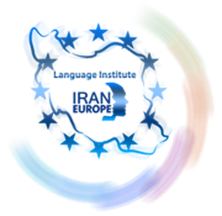 EVOLVE 6A – 2.1
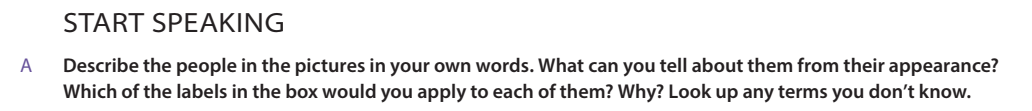 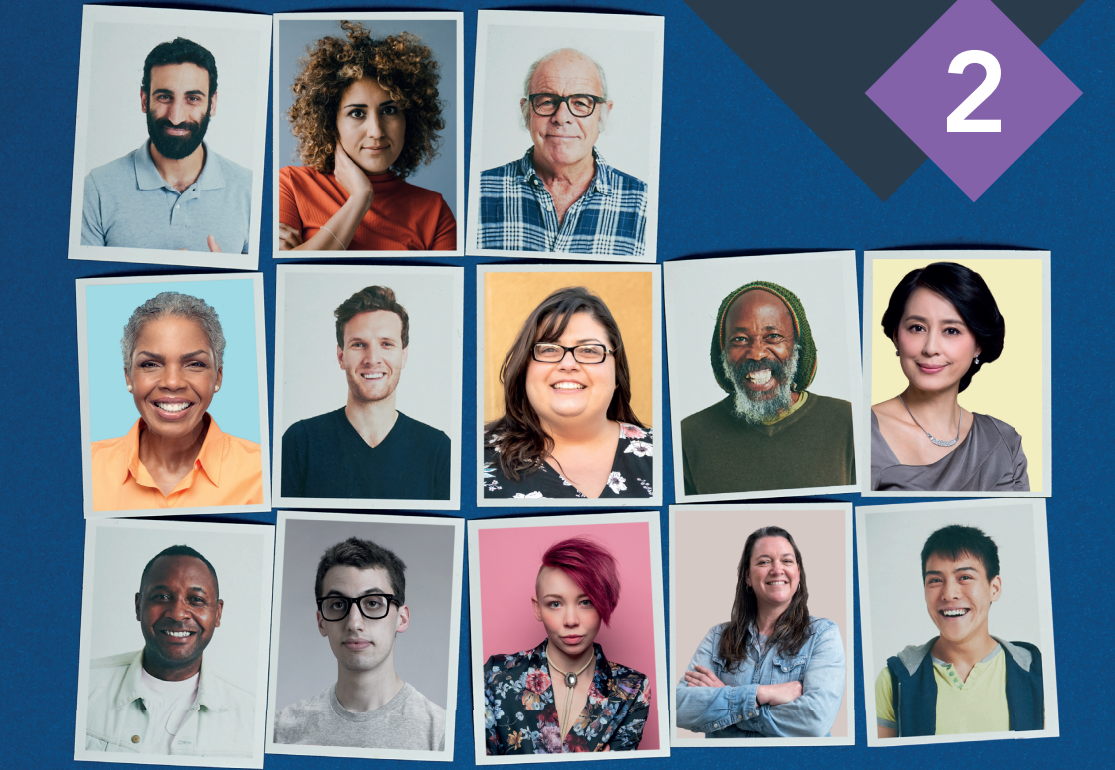 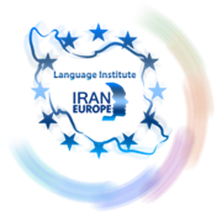 2
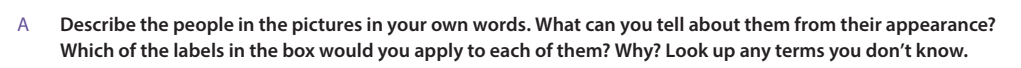 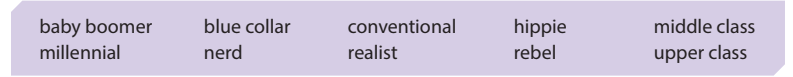 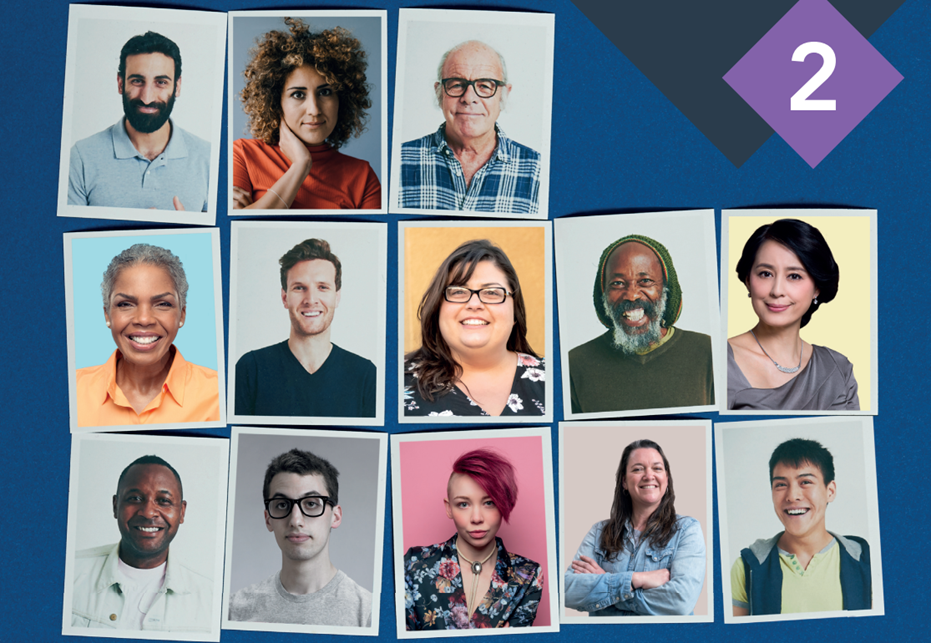 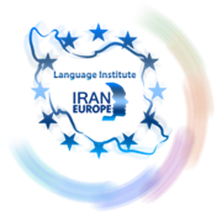 3
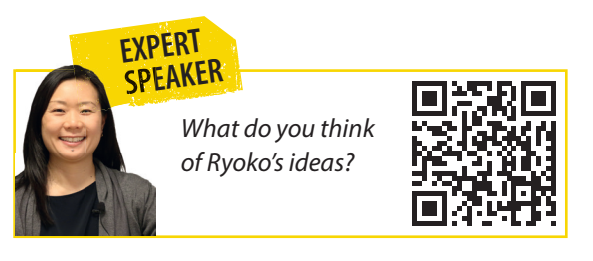 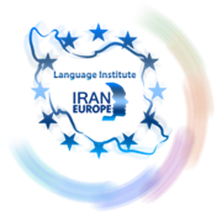 4
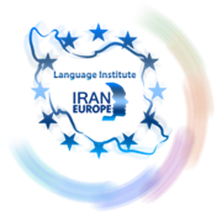 5
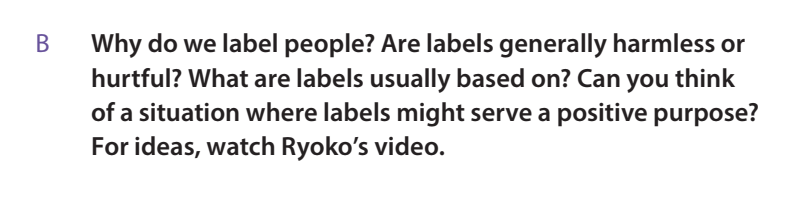 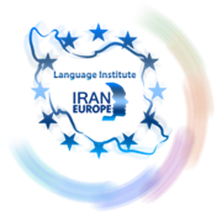 6
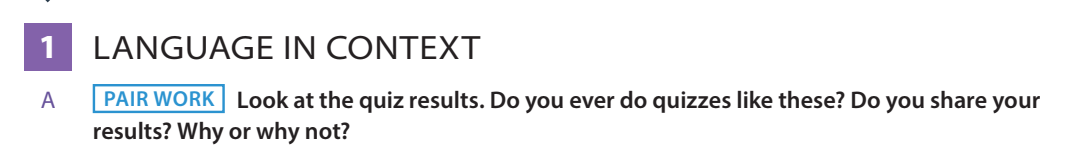 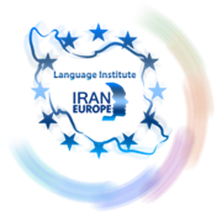 7
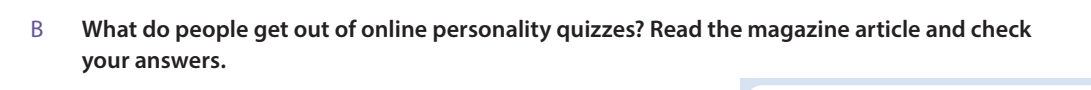 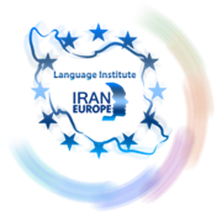 8
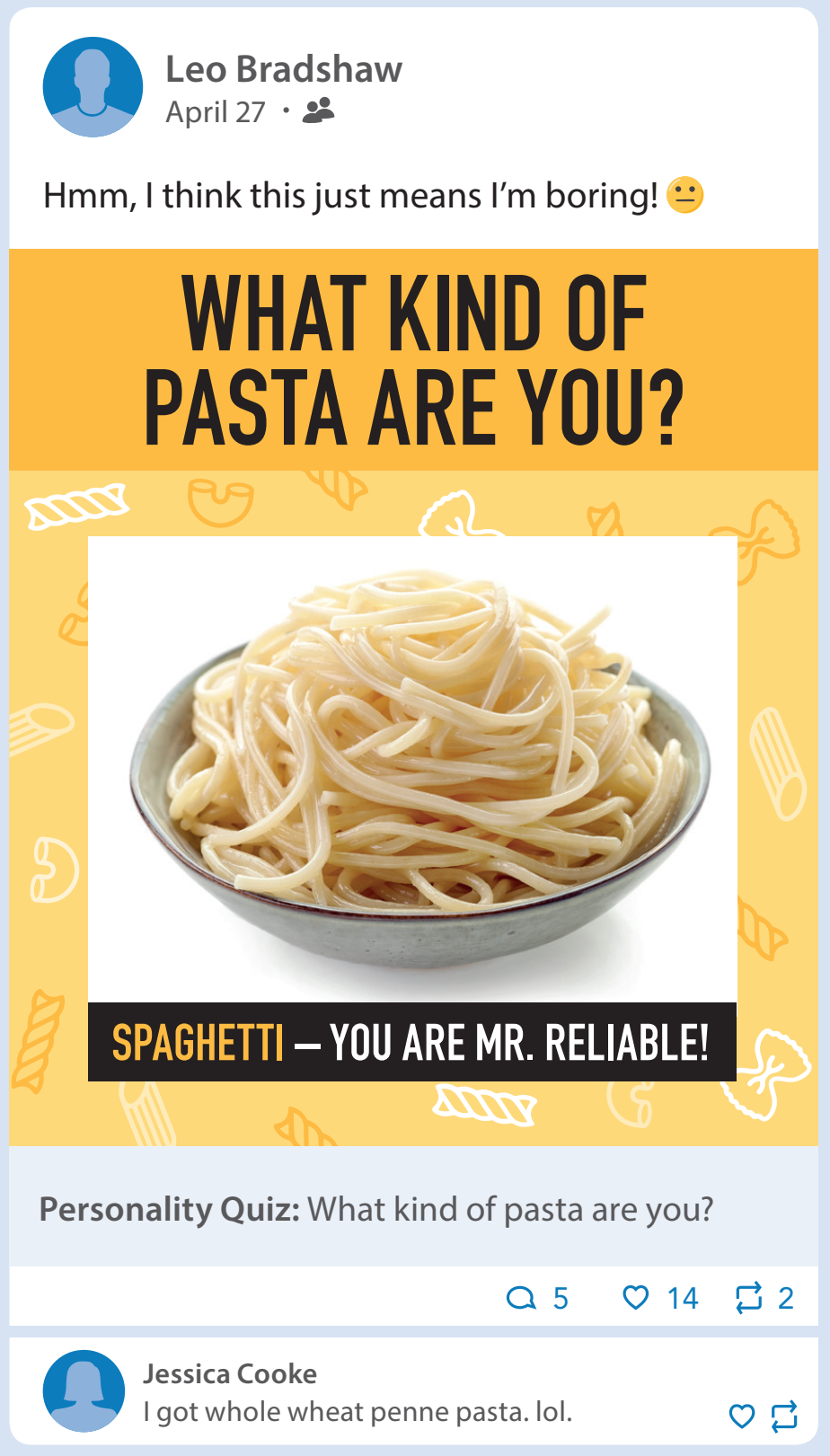 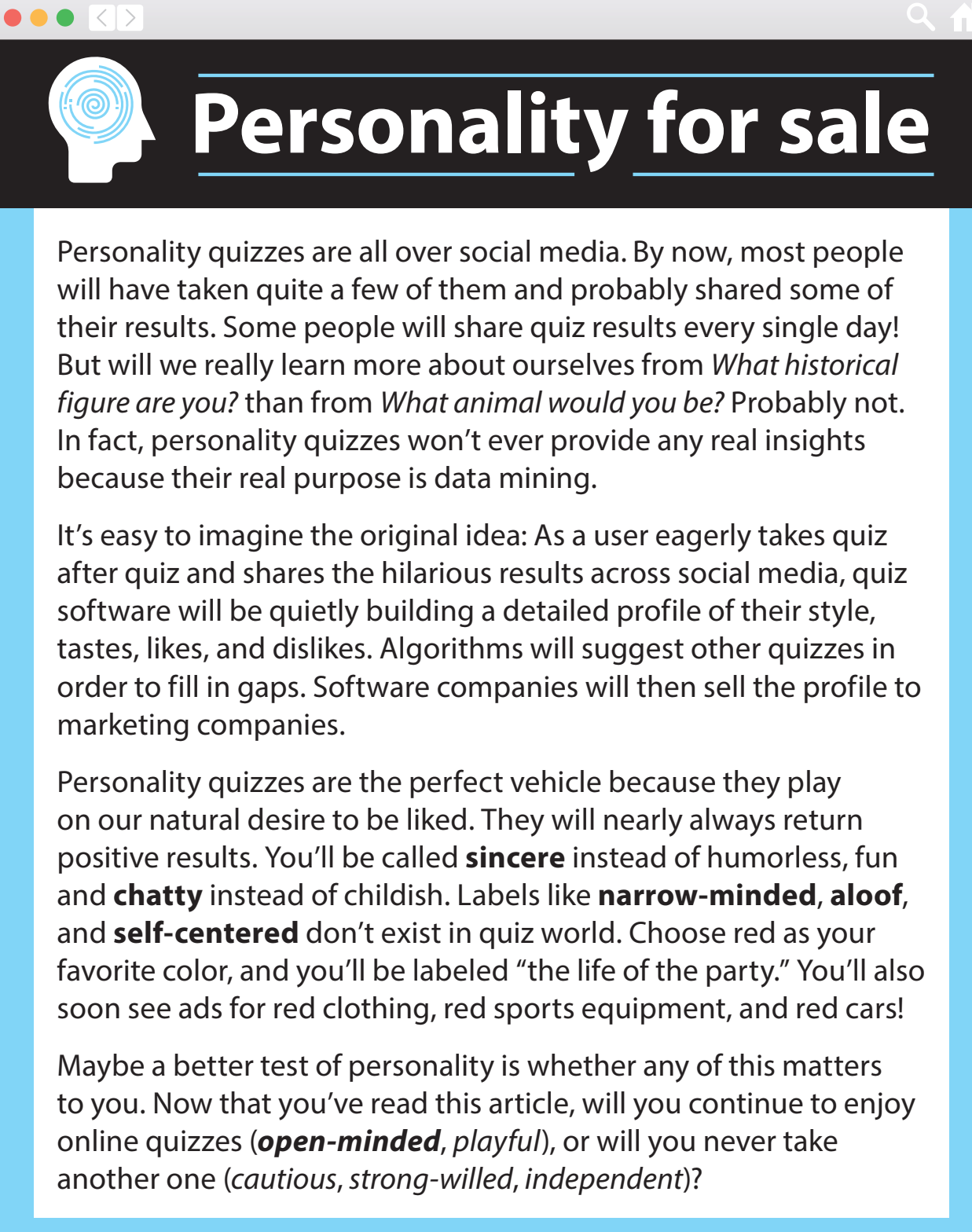 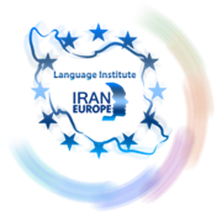 9
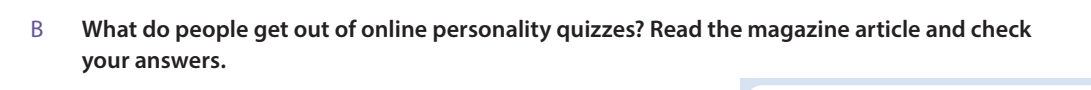 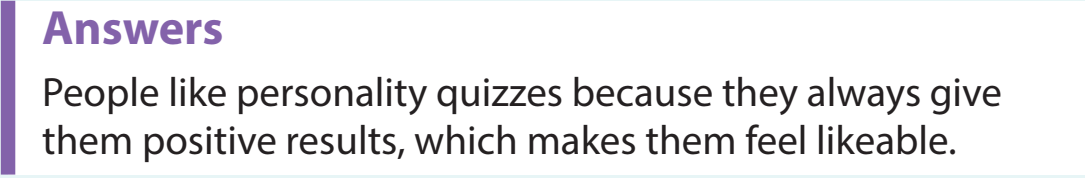 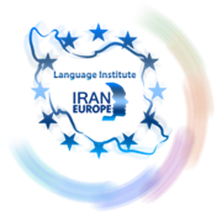 10
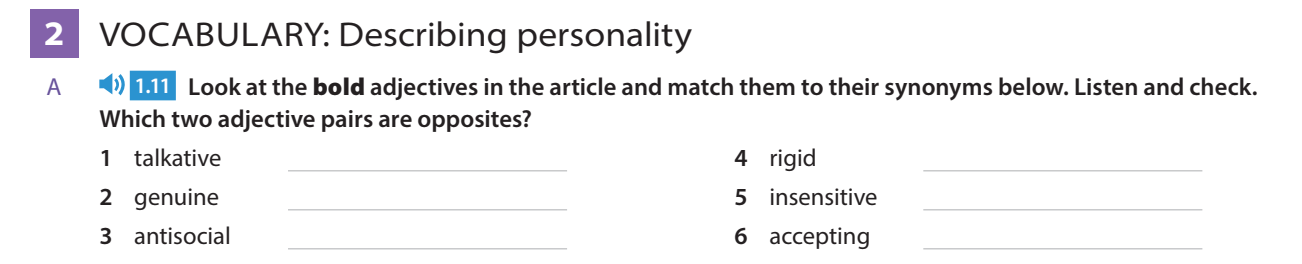 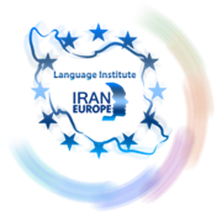 11
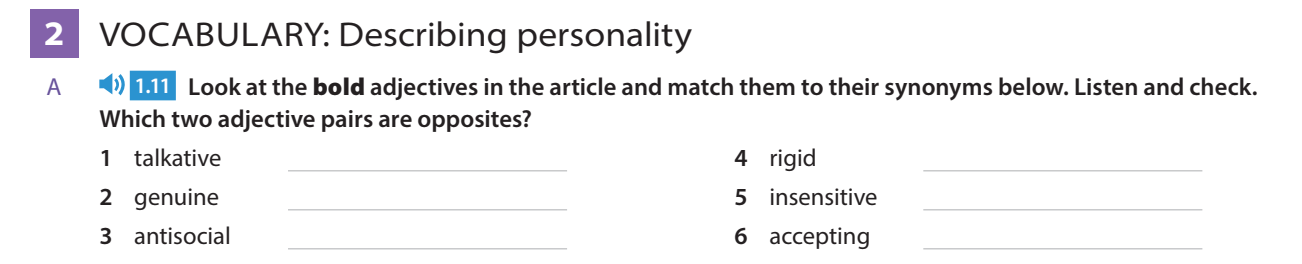 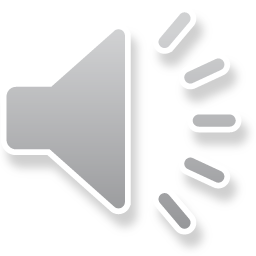 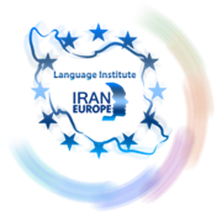 12
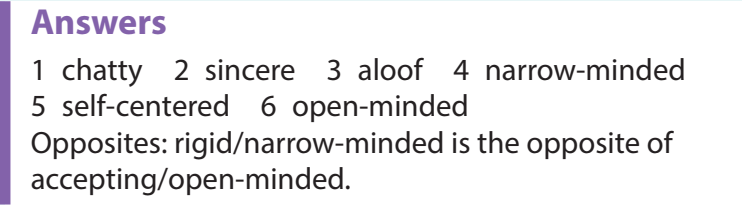 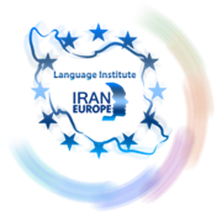 13
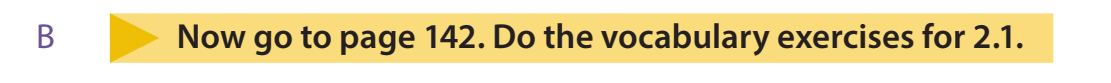 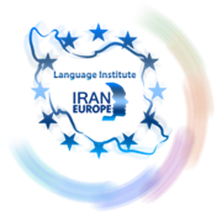 14
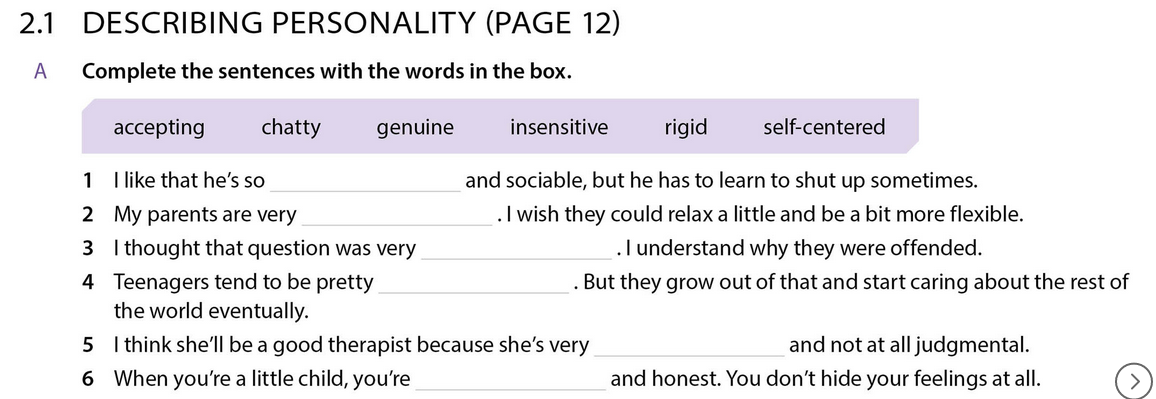 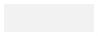 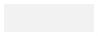 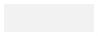 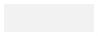 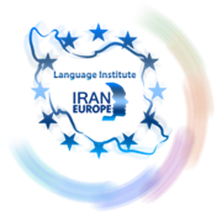 15
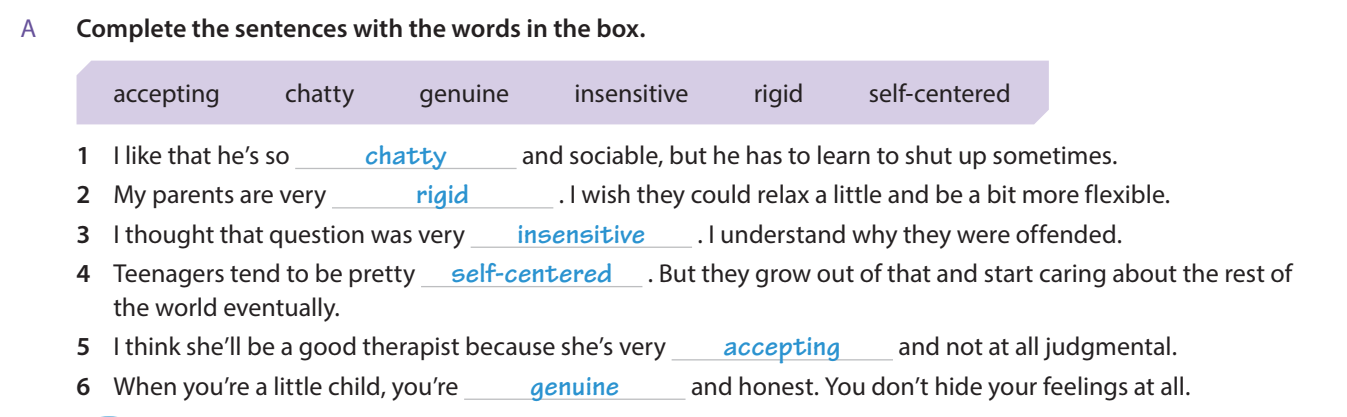 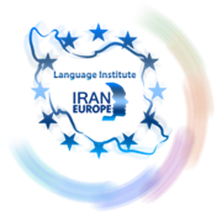 16
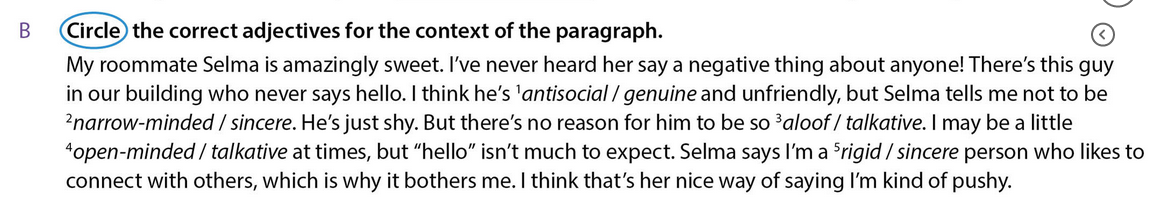 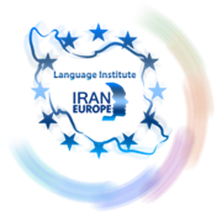 17
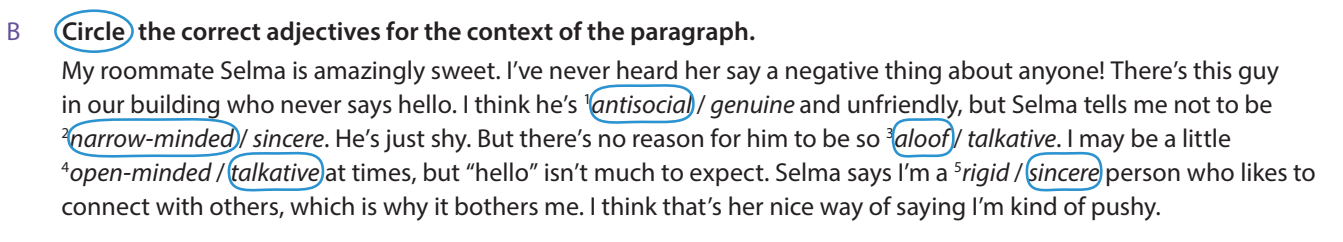 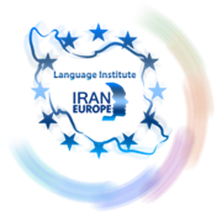 18
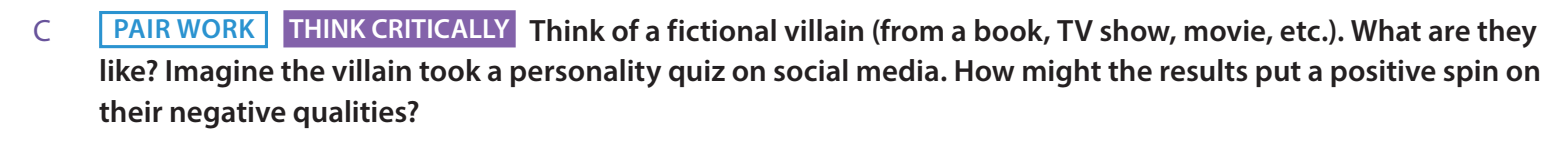 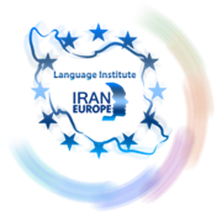 19
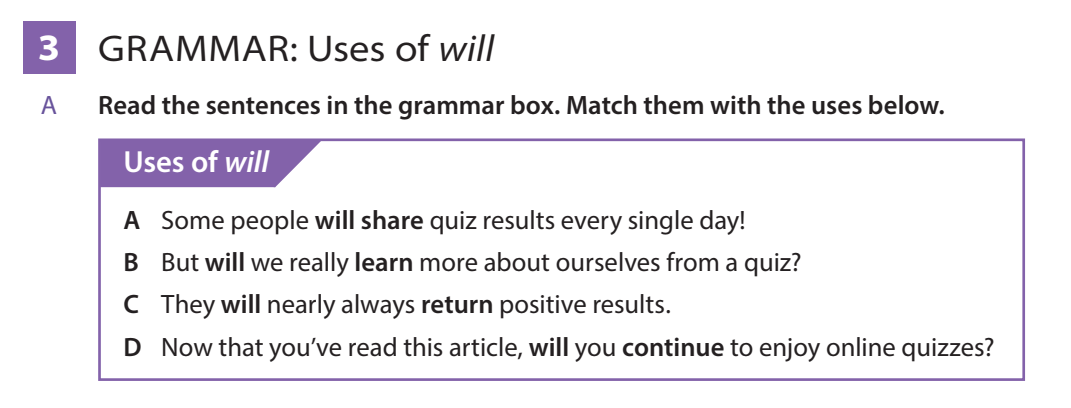 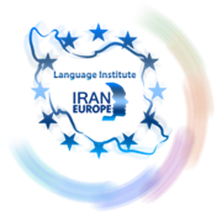 20
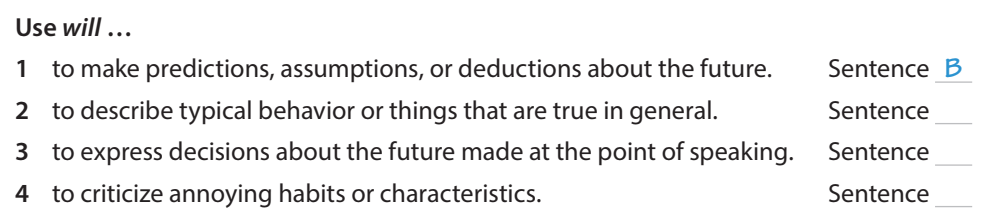 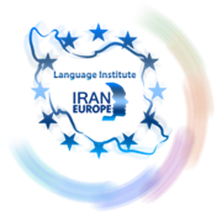 21
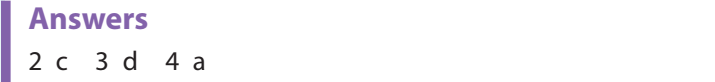 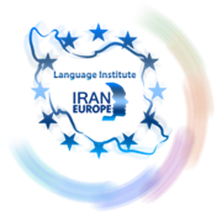 22
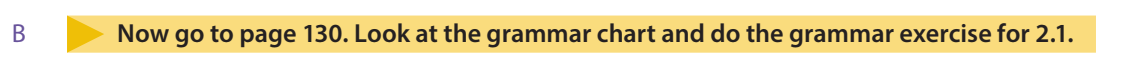 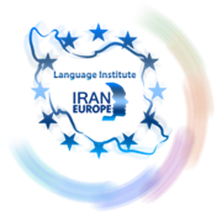 23
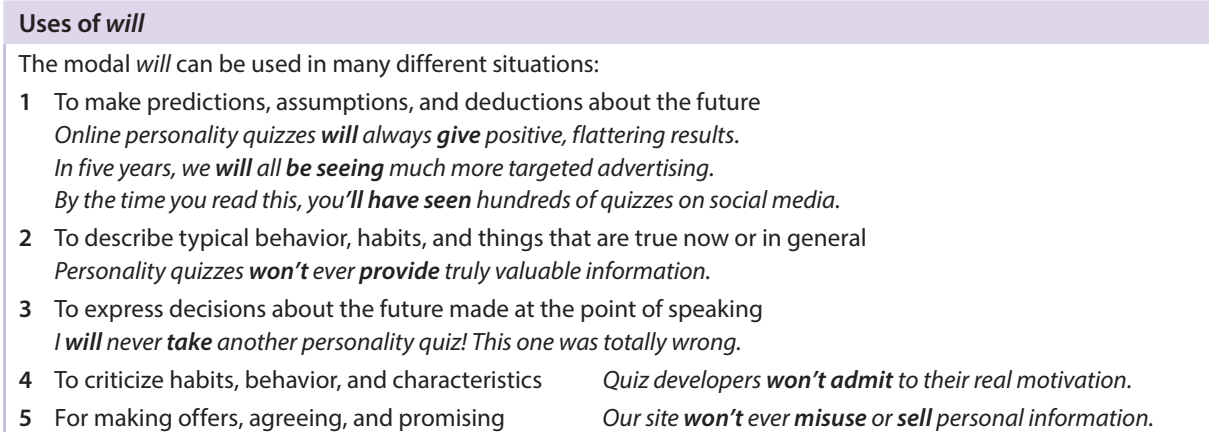 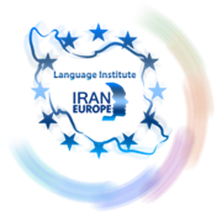 24
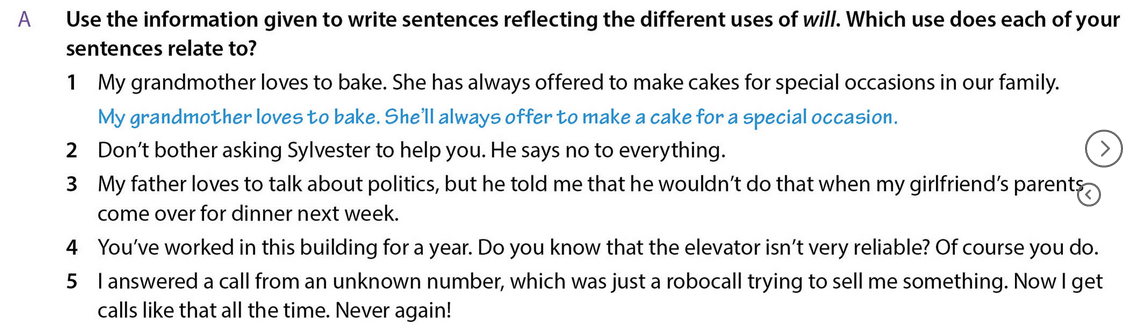 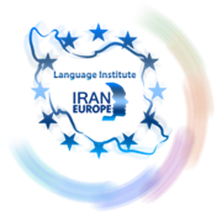 25
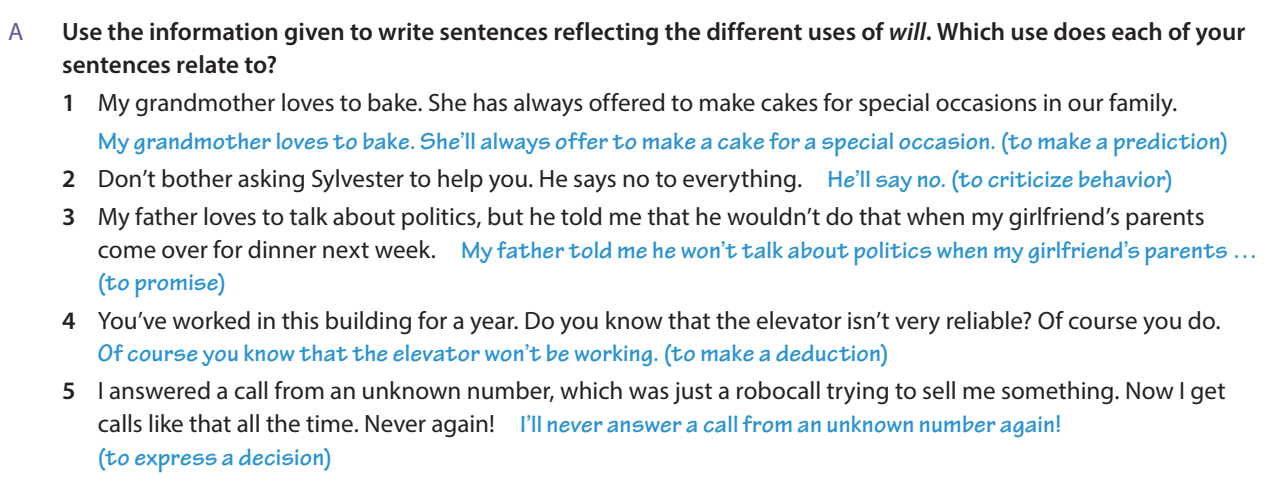 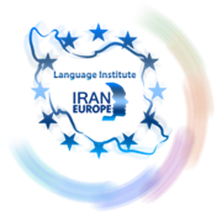 26
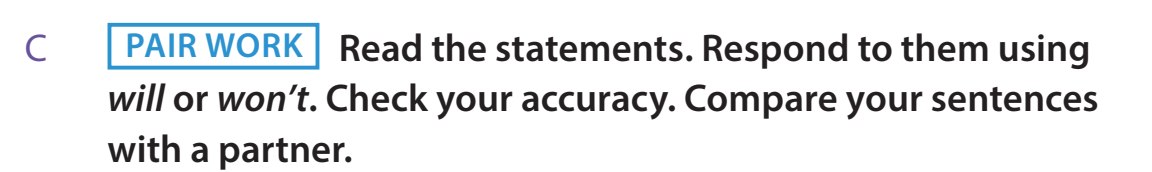 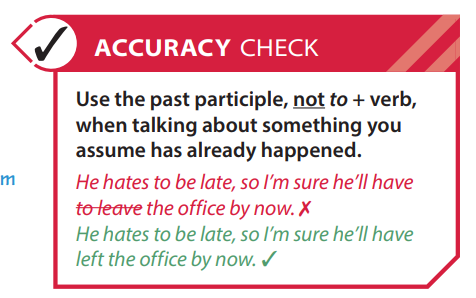 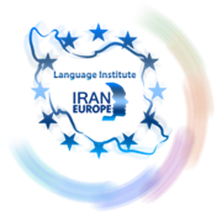 27
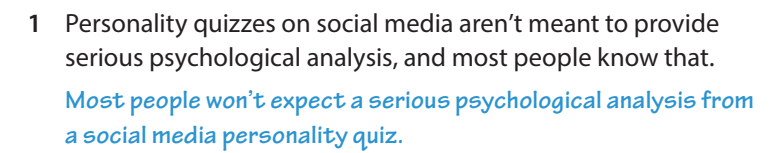 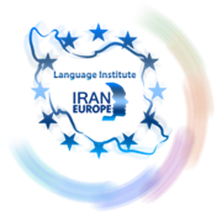 28
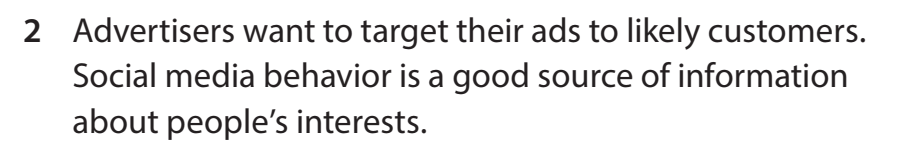 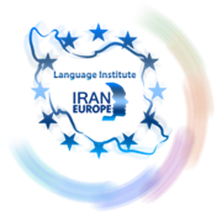 29
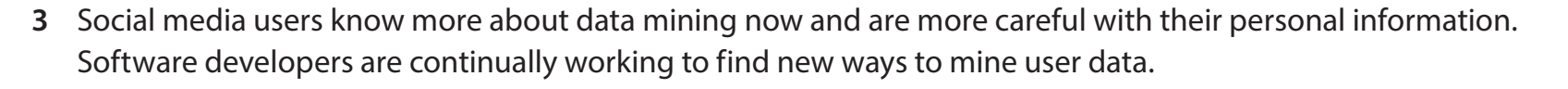 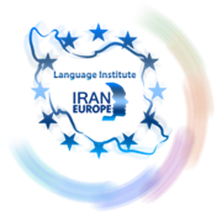 30
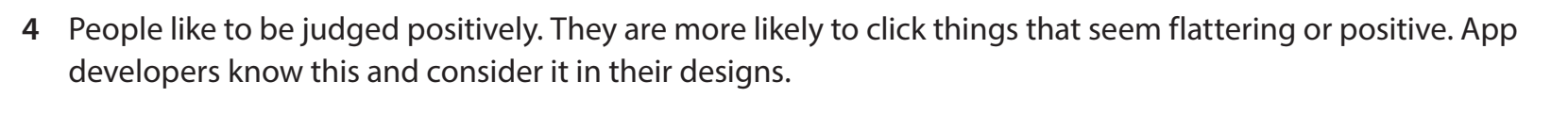 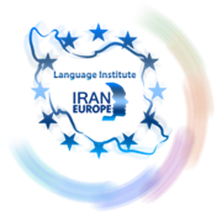 31
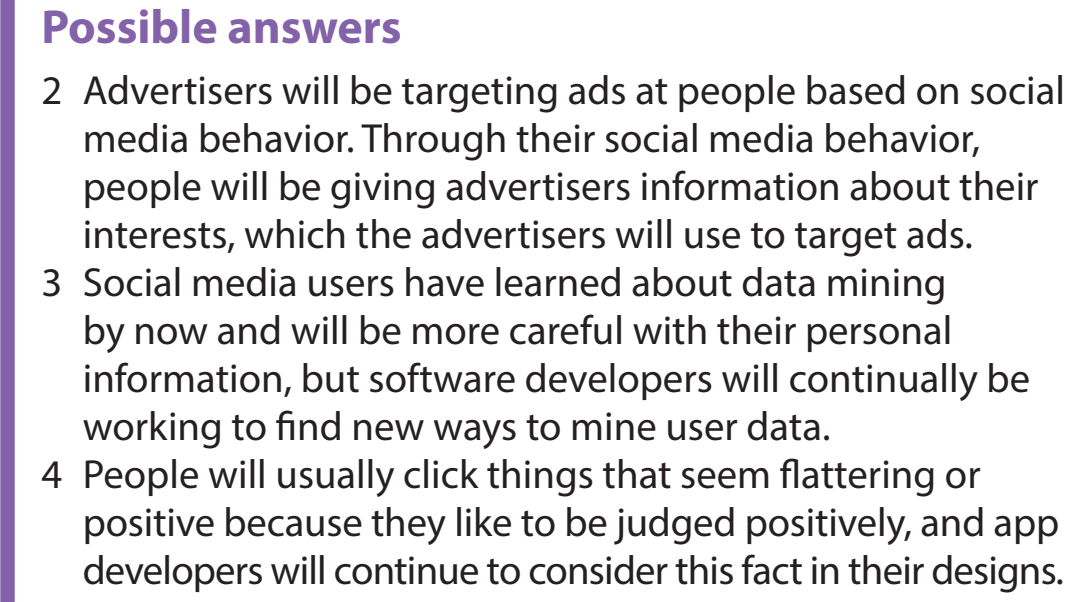 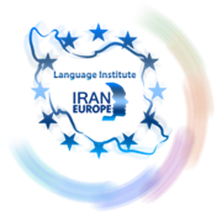 32
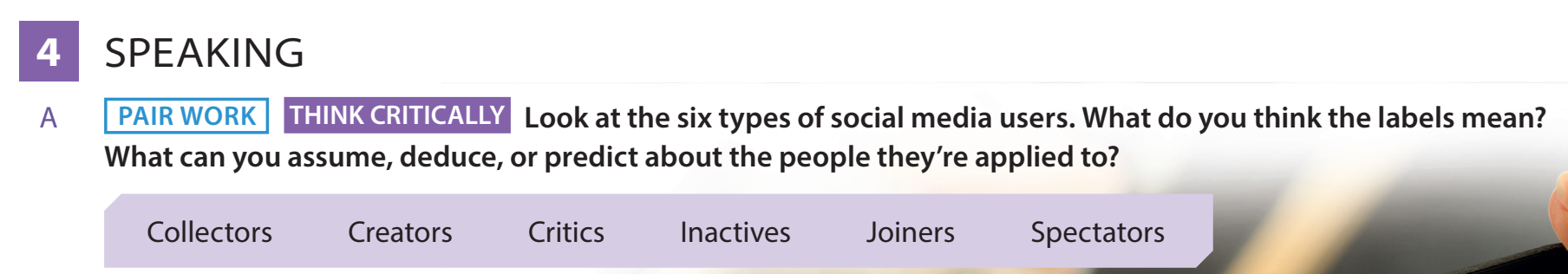 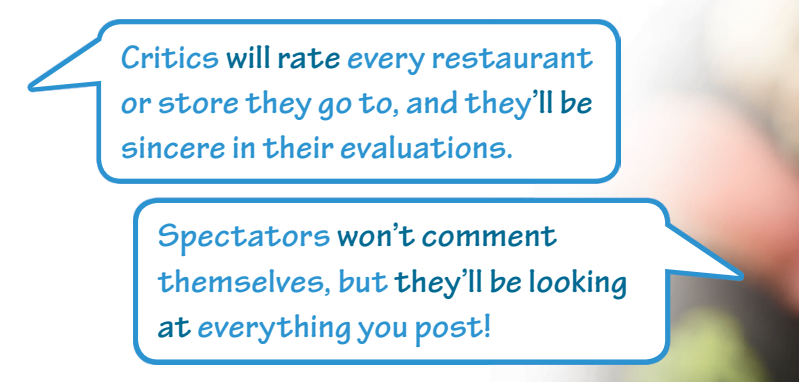 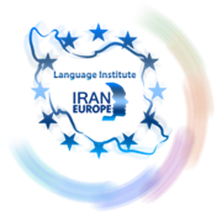 33
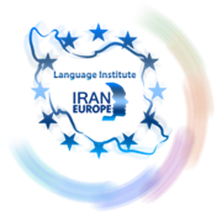 34